ФОЛКЛОР -

 	НАРОДНА МЪДРОСТ
ФОЛКЛОРЕН ПРАЗНИЧЕН
КАЛЕНДАР
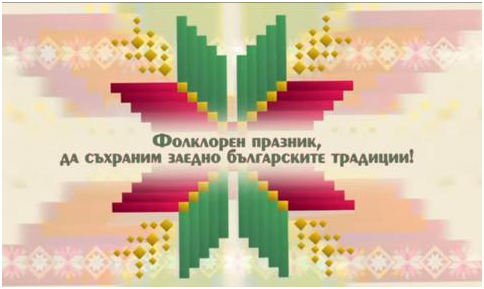 КАКВО Е КАЛЕНДАР?
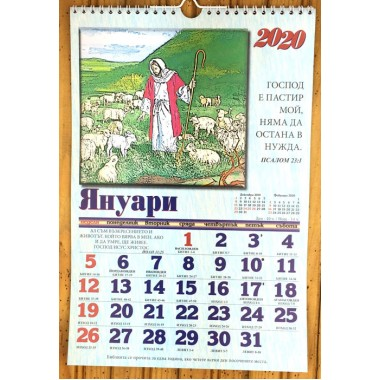 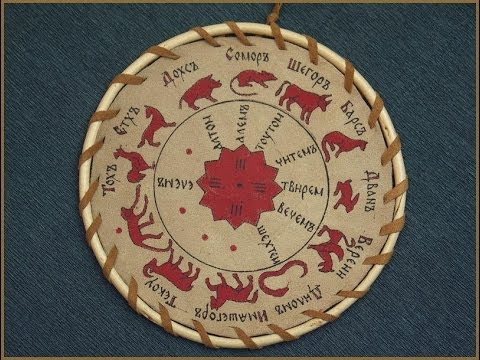 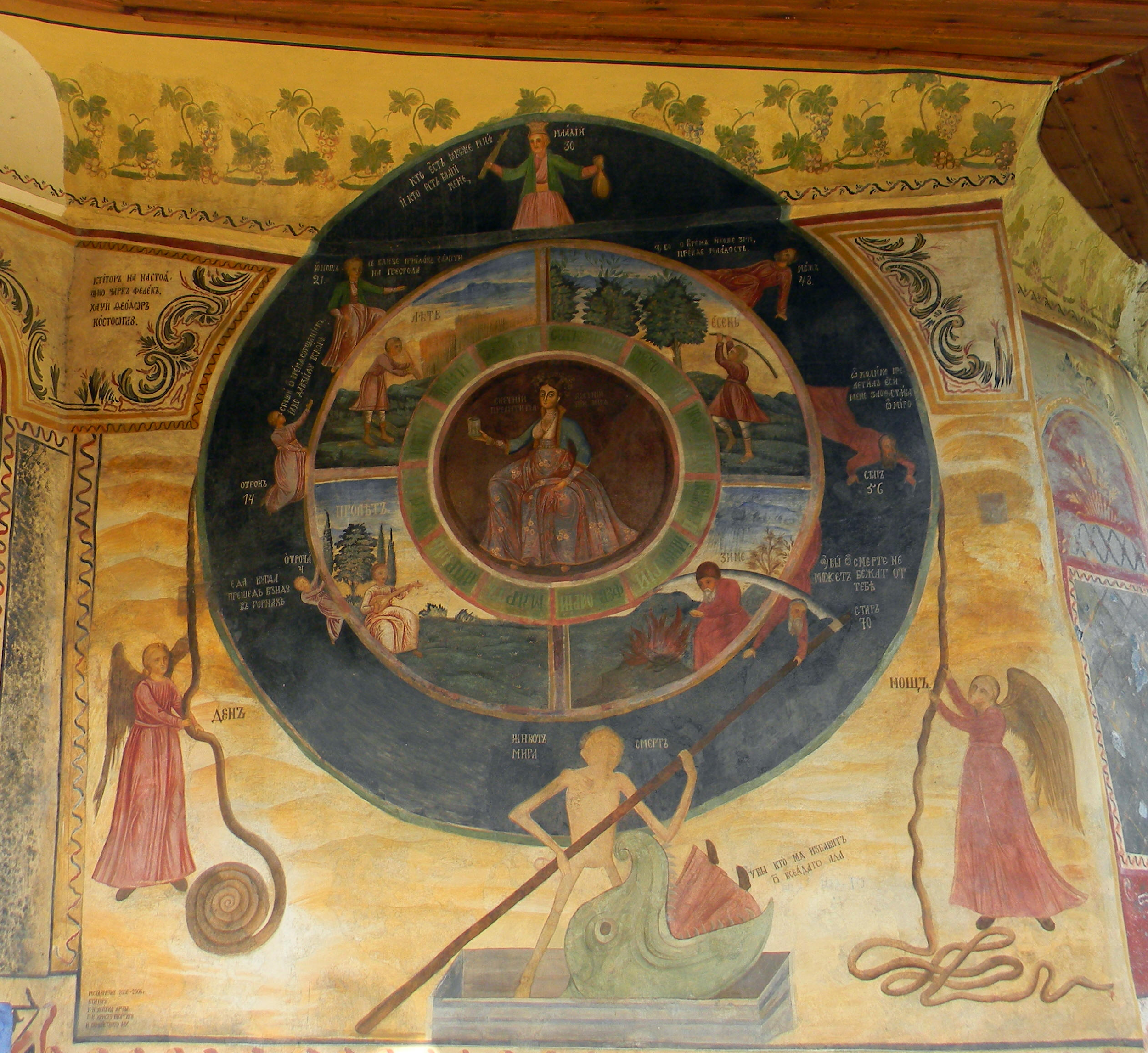 ПРАБЪЛГАРСКИ КАЛЕНДАР
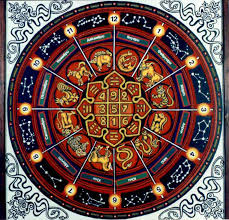 КОЛЕЛОТО НА ЖИВОТА 
Захари Зограф                               
Фреска от църквата “Св. Преображение господне”
КАЛЕНДАРЪТ   
        ДНЕС
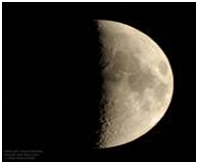 СЛЪНЧЕВ - ЛУНЕН КАЛЕНДАР
ВКЛЮЧВА ПРАЗНИЦИТЕ, КОИТО СА СВЪРЗАНИ С ПРИРОДНИЯ 
         КРЪГОВРАТ И СЪС ЗАВИСЕЩАТА ОТ НЕГО СТОПАНСКА ДЕЙНОСТ 
         НА ХОРАТА.
В ДРЕВНОСТТА ХОРАТА СА ОБОЖЕСТВЯВАЛИ ДВЕТЕ НАЙ-ЯРКИ 
НЕБЕСНИ СВЕТИЛА – СЛЪНЦЕТО И ЛУНАТА.  
ВСЕКИ НАРОД Е ВЪЗПРИЕЛ СВОЙ ФОЛКЛОРЕН КАЛЕНДАР 
         ПО ДВИЖЕНИЕТО НА СЛЪНЦЕТО И НА ЛУНАТА
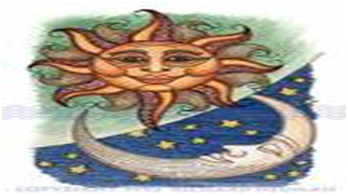 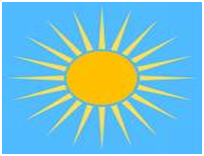 ФОЛКЛОРЕН ТРАДИЦИОНЕН 
КАЛЕНДАР
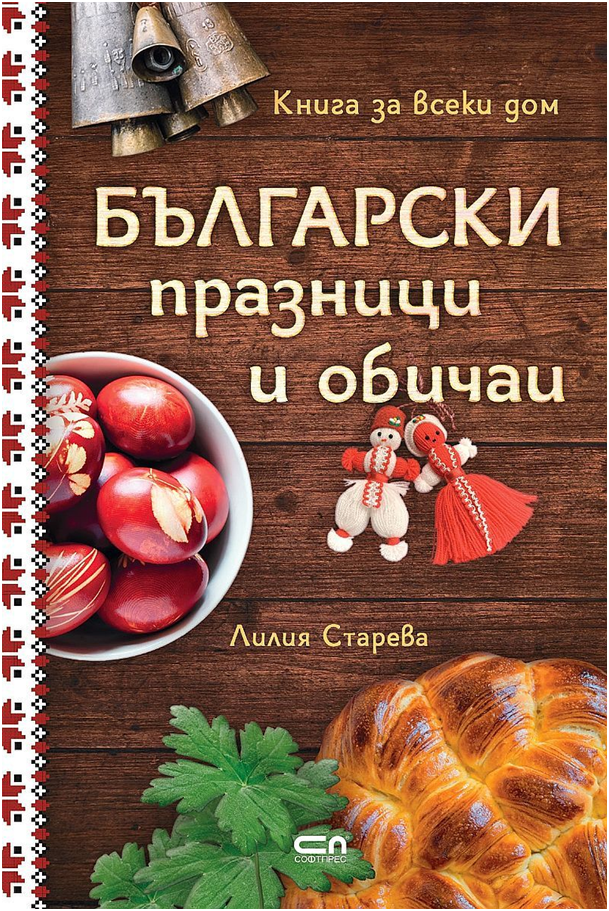 Календарът отразява последователността, в която хората празнуват отделните празници
Отразява връзката между религиозната вяра и традициите на общността
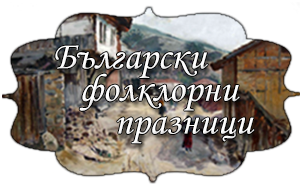 ФОЛКЛОРЕН ПРАЗНИЧЕН КАЛЕНДАР
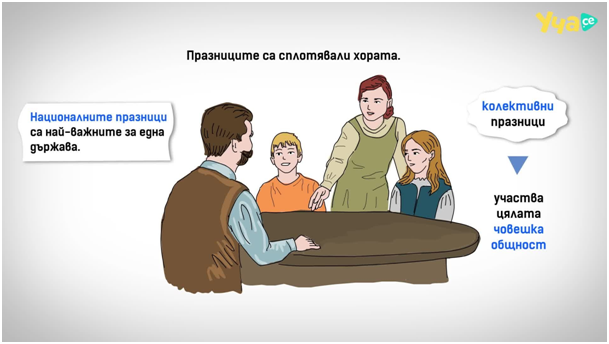 Празниците, свързани със слънчевите и лунните цикли, се обединяват с църковния календар.

Българите приемат християнството  - включват се нови празници, посветени на Исус Христос, Света Богородица и други светци.
ФОЛКЛОРЕН ПРАЗНИЧЕН КАЛЕНДАР
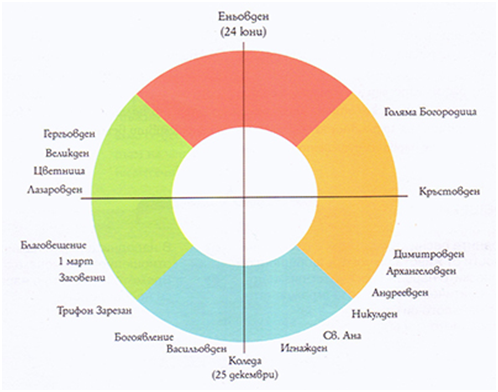 Фолклорният календар е очертан от фолклорните празници на общността през годината:
Коледа
Великден
Гергьовден
Димитровден
Цветница
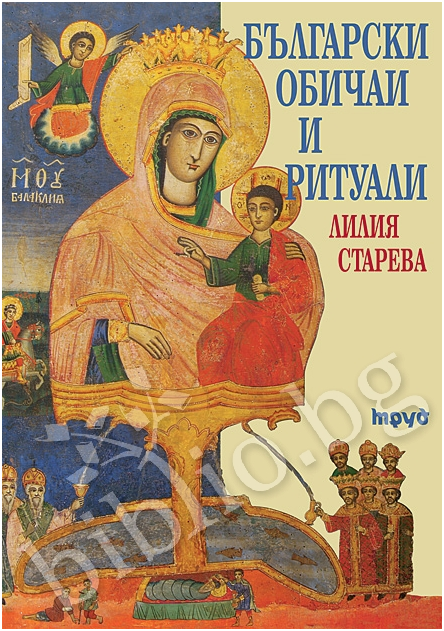 ФОЛКЛОРЕН ПРАЗНИЧЕН 
КАЛЕНДАР
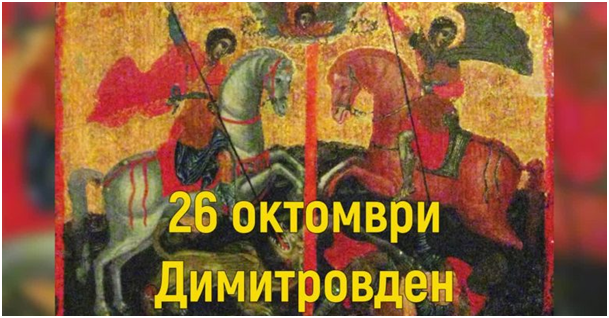 Според традиционните схващания годишното календарно време се дели на зима и лято 
Свети Димитър носи зима
Свети Георги – лято
Преминаването от един цикъл в друг се счита от трудовите хора за опасен период - отворен за силите на злото
Ритуалите опазват реда в природата
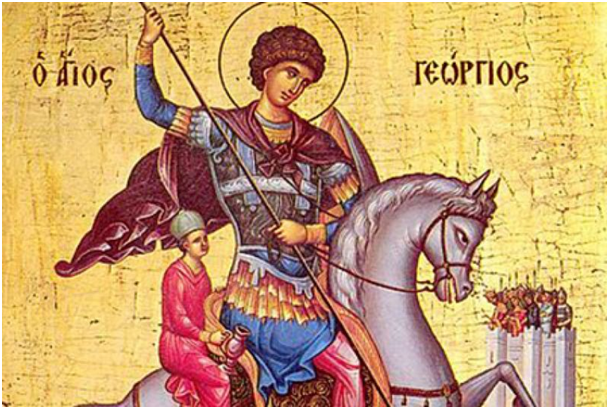 СЛОВОТО И ХЛЯБЪТ В ПРАЗНИЧНИЯ ДЕН

РИТУАЛ
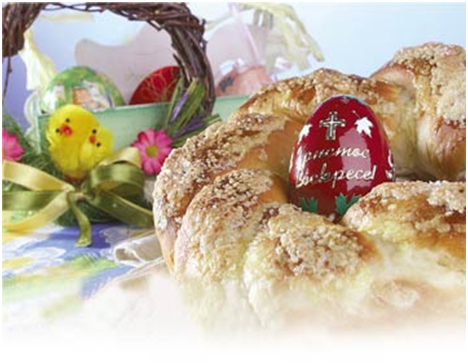 Празникът е съпроводен от ритуали - действията, които съпровождат народните обичаи
Приготвянето на хлябовете за различните празници
Боядисване на яйца за Великден
Коледуването
Лазаруването на Лазаровден
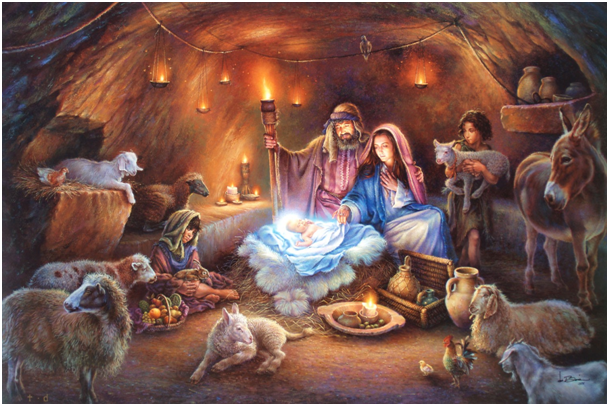 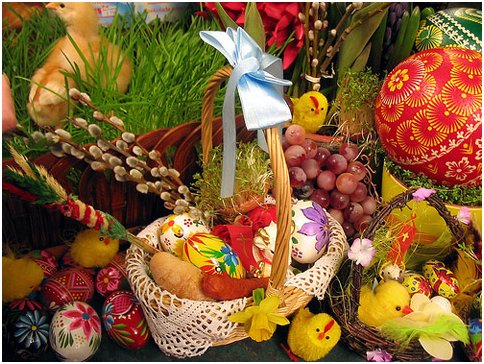 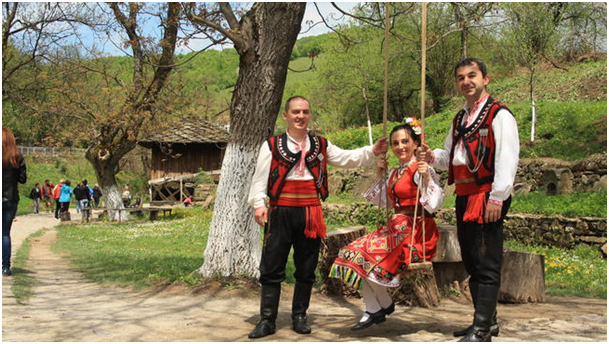 СЛОВОТО И ХЛЯБЪТ В ПРАЗНИЧНИЯ ДЕН
РИТУАЛ
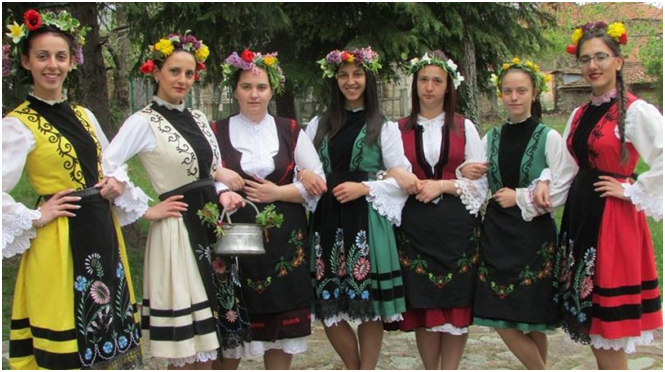 По време на ритуалите се произнасят думи или се пеят народни песни
Смята се, че притежават магическа сила да благославят и да предпазват от злото
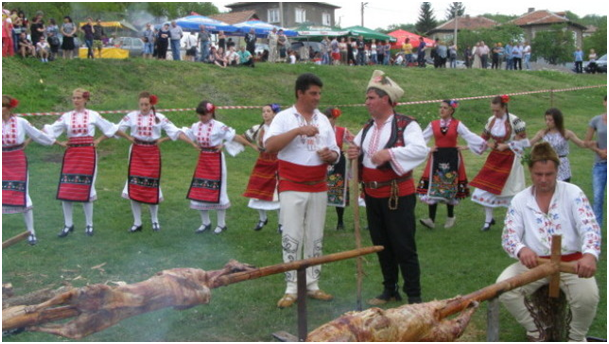 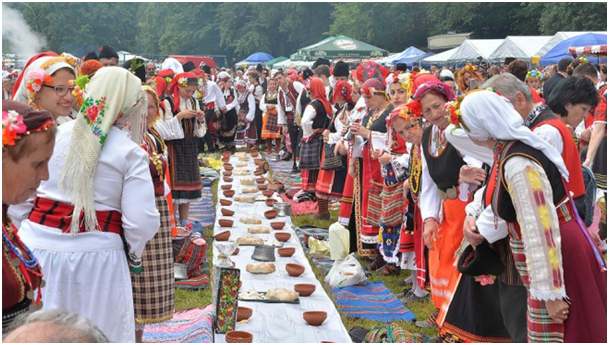 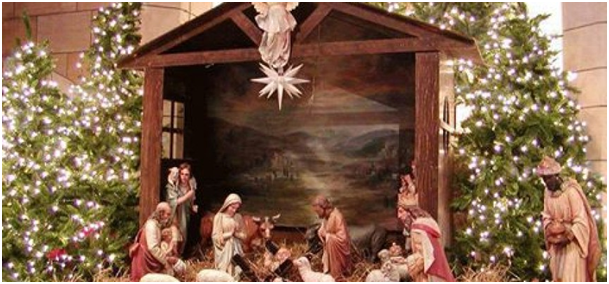 КОЛЕДА
РОЖДЕСТВО ХРИСТОВО
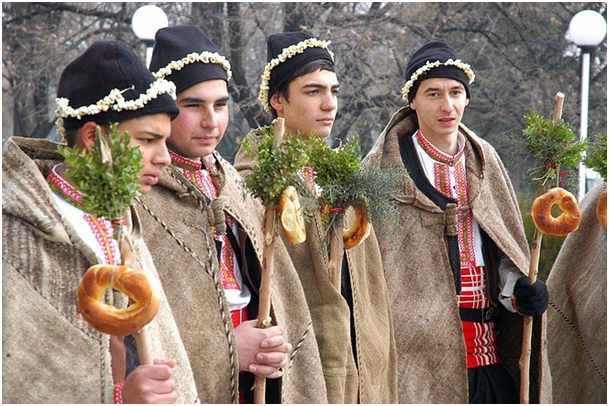 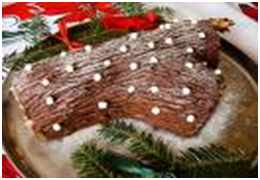 Чества се раждането на Божия син  - Иисус Христос
Празникът отразява и по-стари представи за кръговрата в природата - за раждането на новото Слънце
Коледари - група неженени млади мъже изпълняват песни за прослава на стопаните и отправят благопожелания
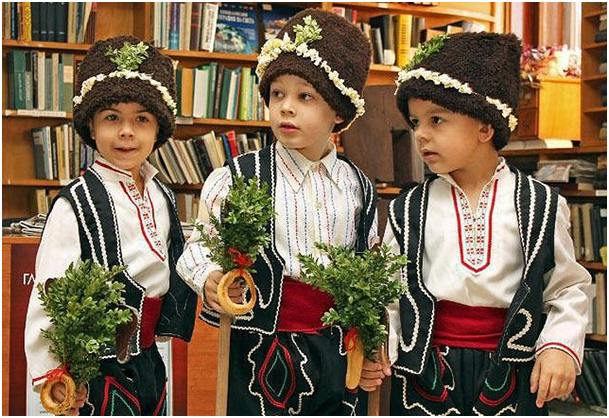 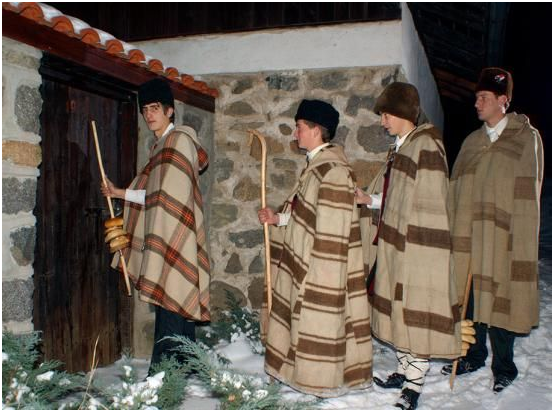 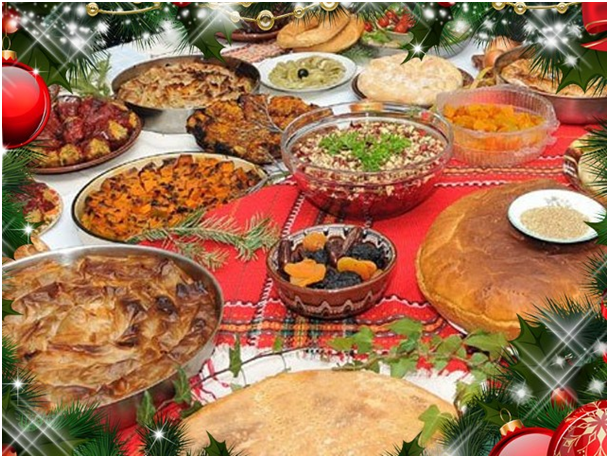 КОЛЕДА
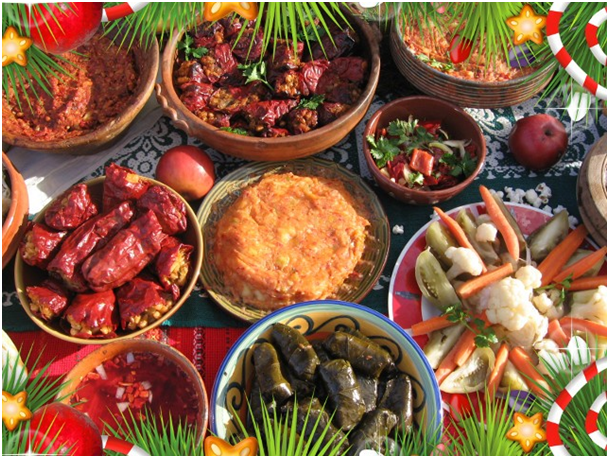 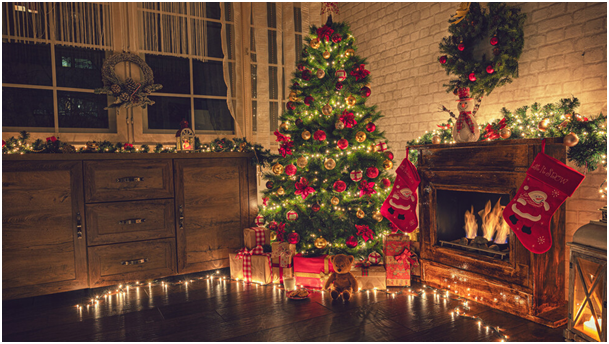 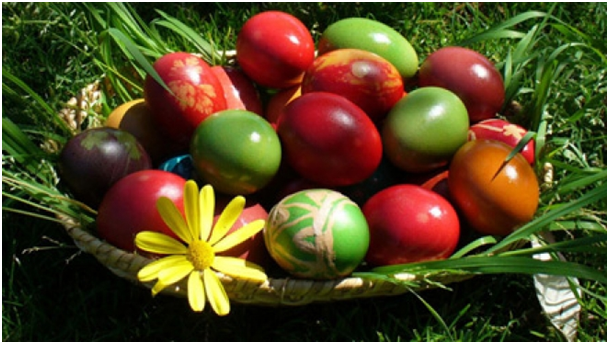 ВЕЛИКДЕН 
ПРОЛЕТЕН ПРАЗНИК
Изразява вярата за възкръсването на християнския Бог 
Отбелязва се възраждането и пробуждането на природата
Първото яйце се боядисва червено
Приготвят се хлябове, чиято украса изобразява плодородието и раждането на новия живот
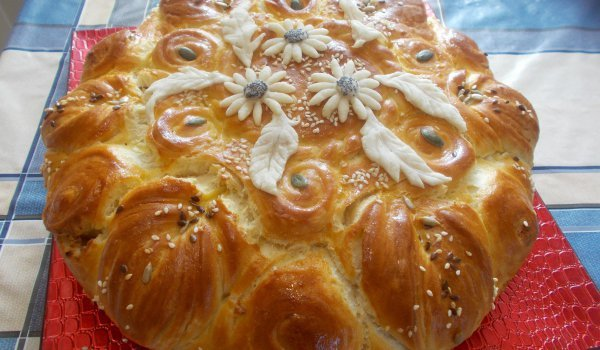 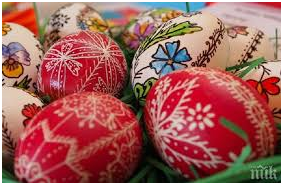 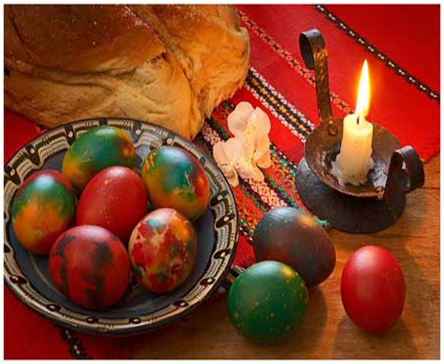 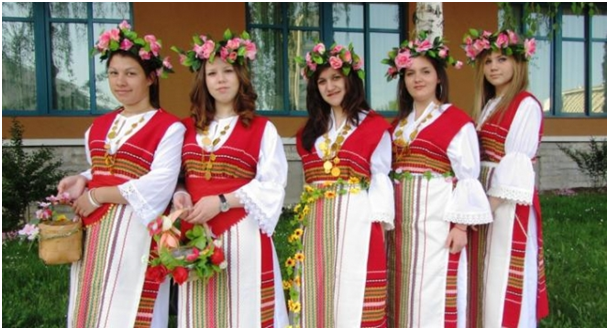 ЛАЗАРОВДЕН
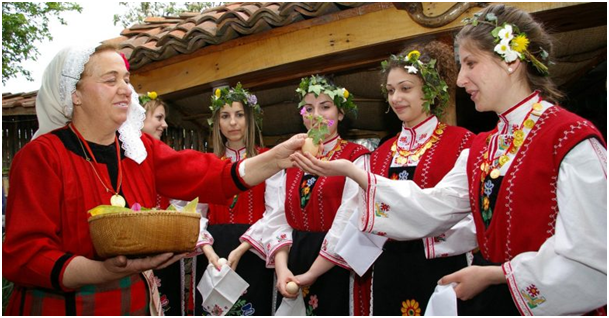 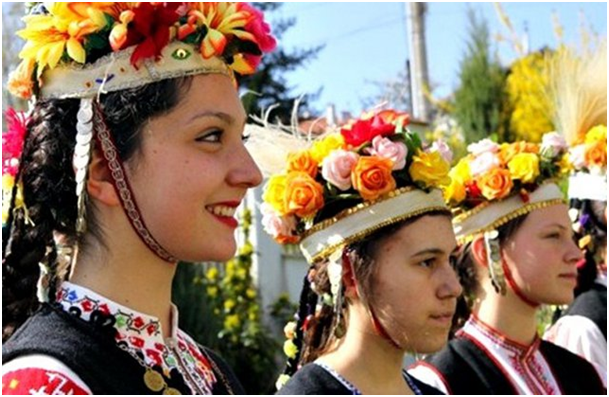 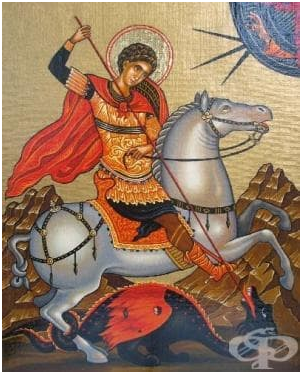 ГЕРГЬОВДЕН
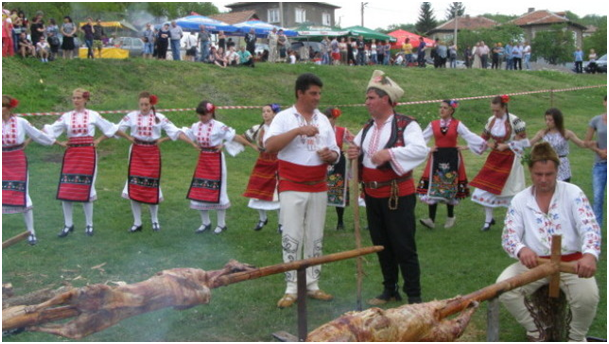 Поставя начало на настъпващото лято и на новата стопанска година
Свети Георги е закрилник на пастирите и стадата
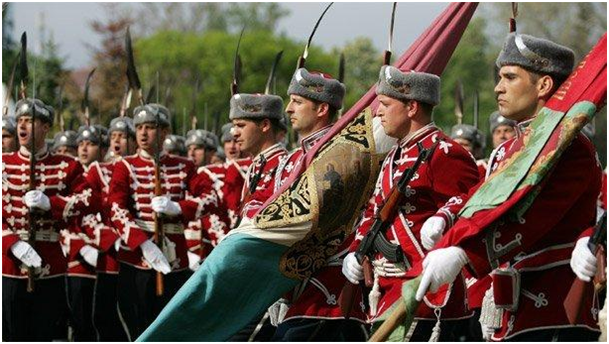 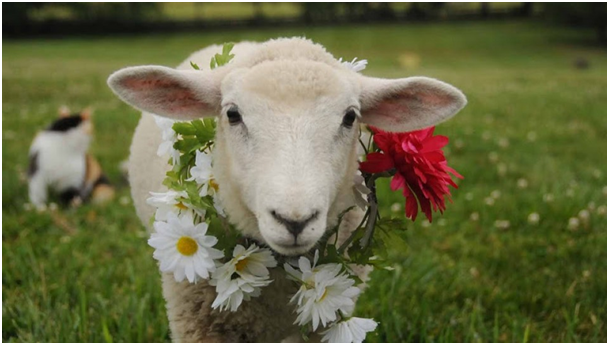 БЛАГОДАРЯ ЗА ВНИМАНИЕТО!
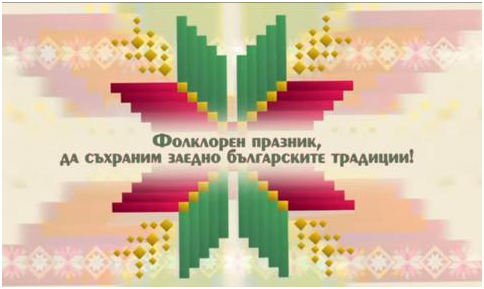